Ізюмська загальноосвітня школа І-ІІІ ступенів №5 Ізюмської міської ради Харківської області Табір відпочинку з денним перебуванням «Домовичок»Тема: Табір відпочинку - 2017
Автори: 
Живолуп Олена Сергіївна – заступник директора з навчально-виховної роботи
Захарченко Діана Євгенівна – директор табору відпочинку з денним перебуванням «Домовичок»
Скрипник Олена Валеріївна – вчитель інформатики 
Мастепанова Лариса Володимирівна – вчитель української мови та літератури
День розваг
День 
          Японської
                      культури
День подорожей
Олімпійський 
                 день
День захисту
 дітей
Свято Нептуна
Відкриття
 табору
День миру
Мовний табір
День подорожі
                країнами світу
День екскурсій 
містом
Заходи патріотичного  виховання
У світі казки
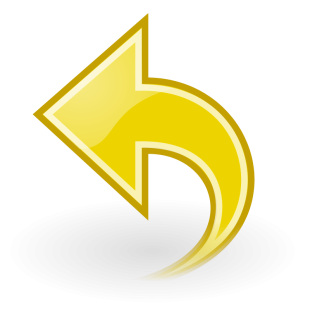 День відкриття табору
Здраствуй, таборе, здраствуй, літо,
Наш «Домовичок» відкрито!
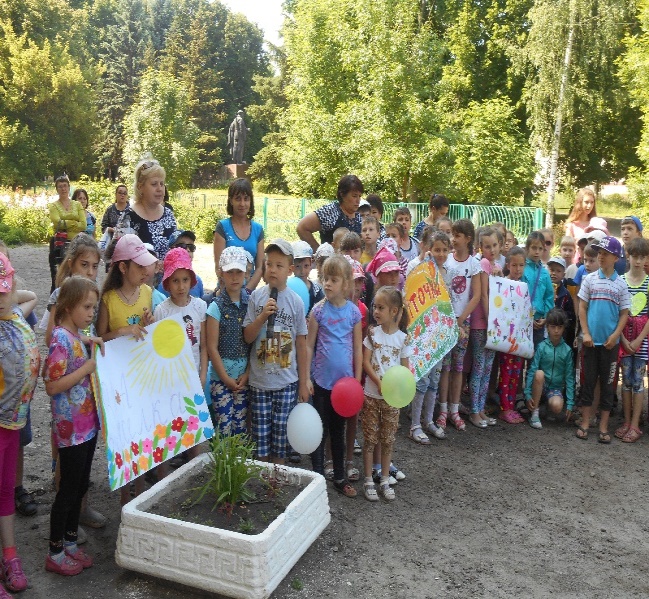 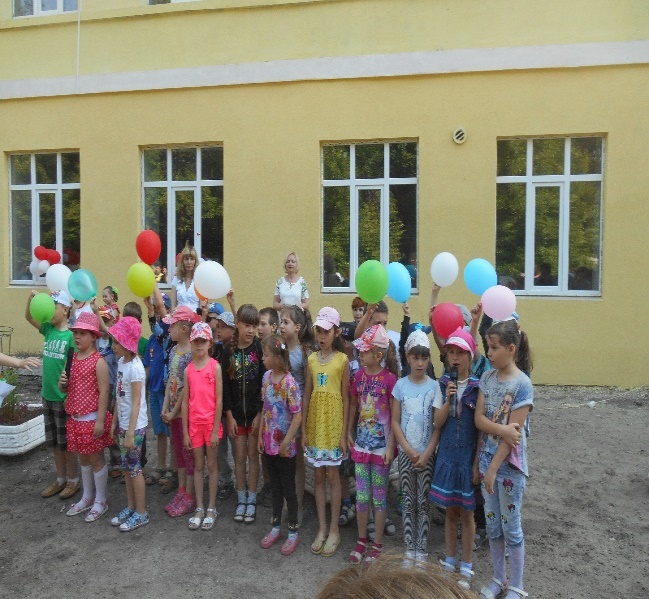 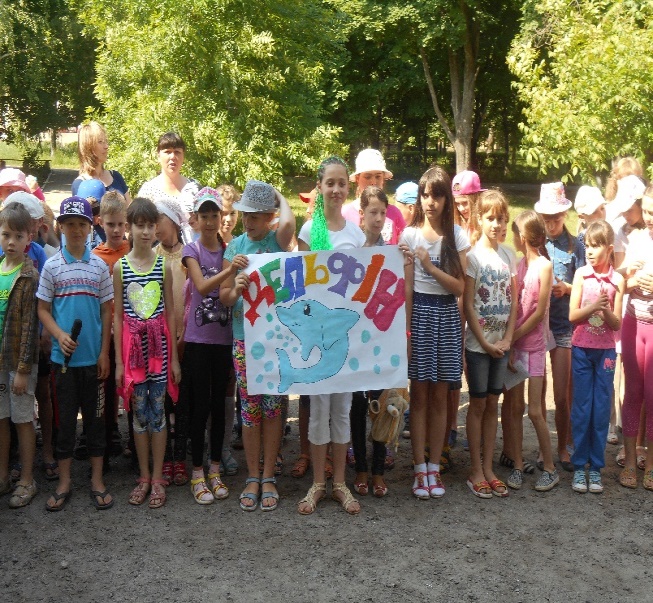 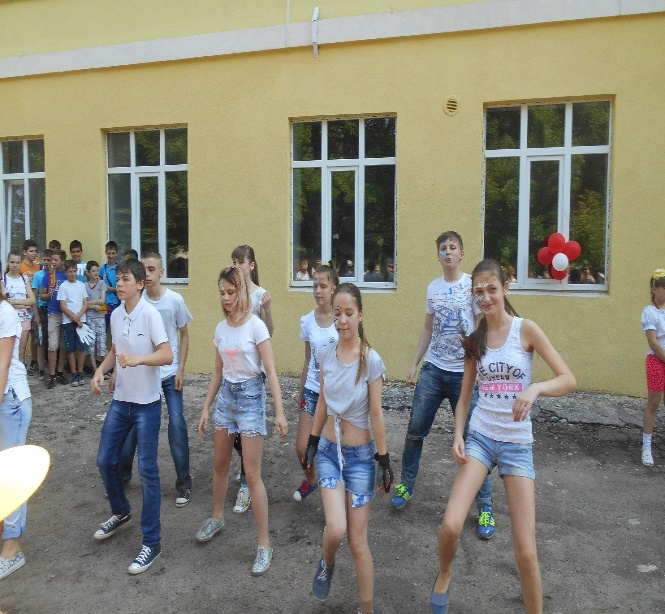 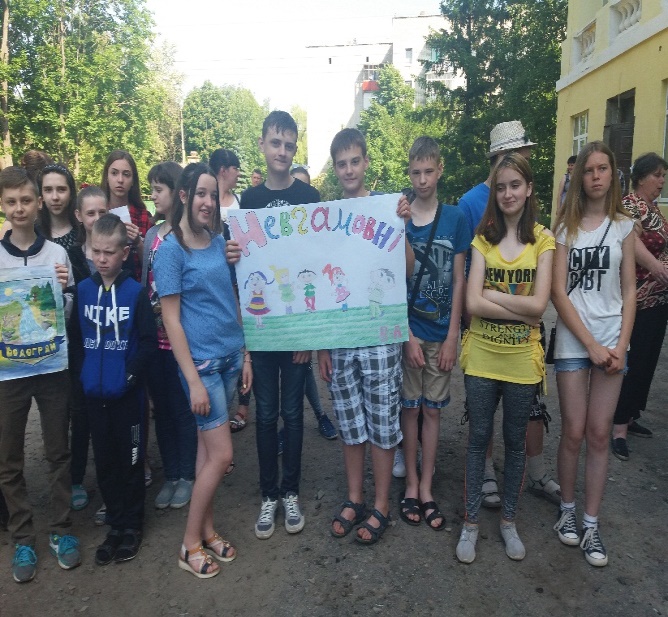 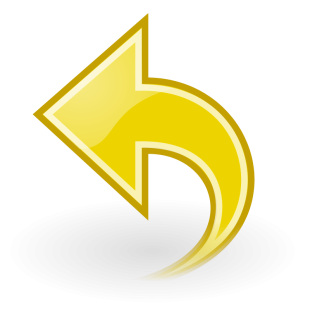 День захисту дітей
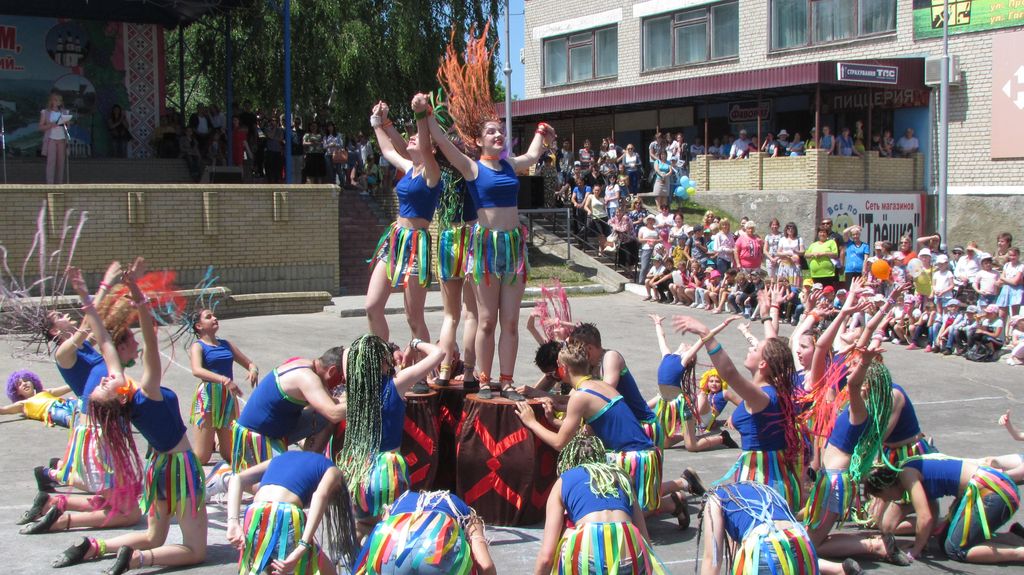 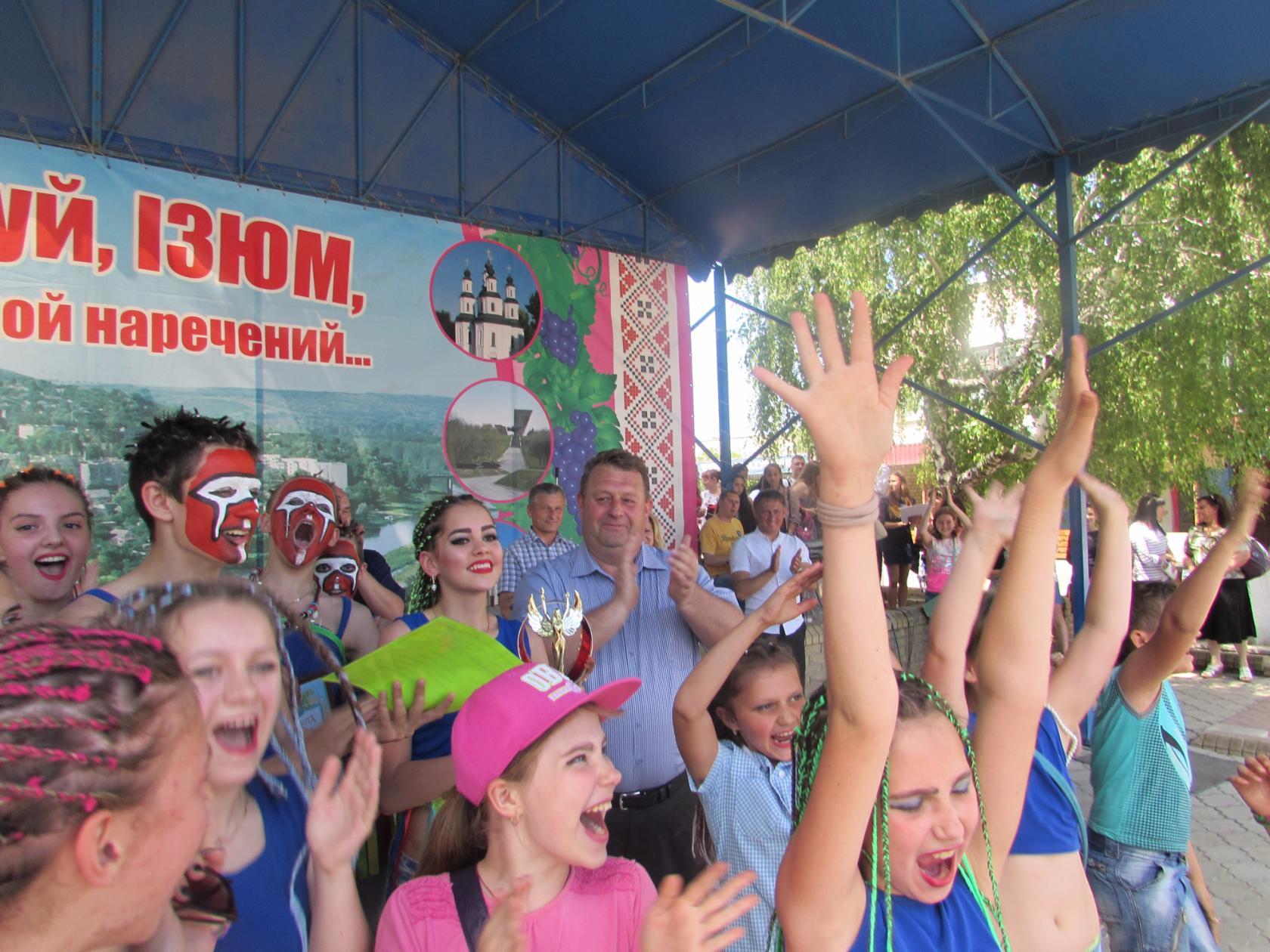 Перше червня – гарне свято,
Як же нам не танцювати?
Ось флеш-моб, яскраві танці.
Ми - найкращі африканці!
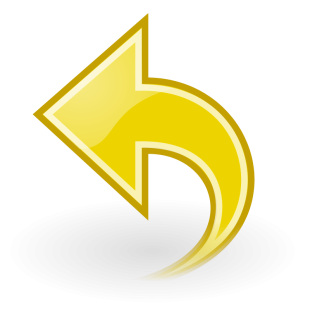 День подорожей
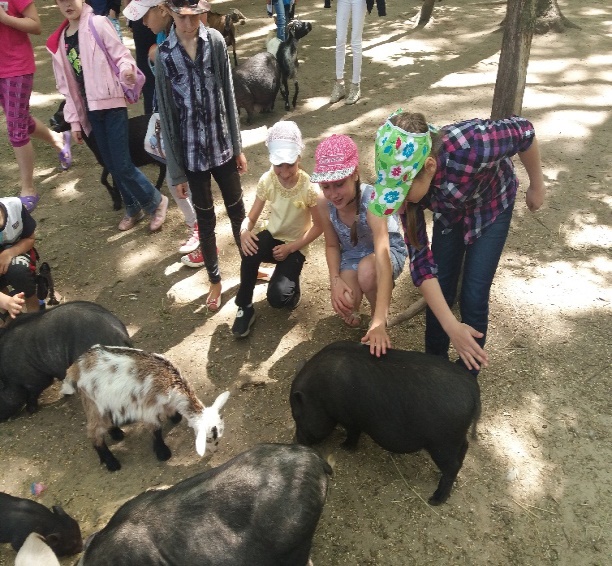 Нас у подорож кличуть путі,
Таємничі печери святі,
Парків Харкова всі чудеса,
Слобожанська природна краса!
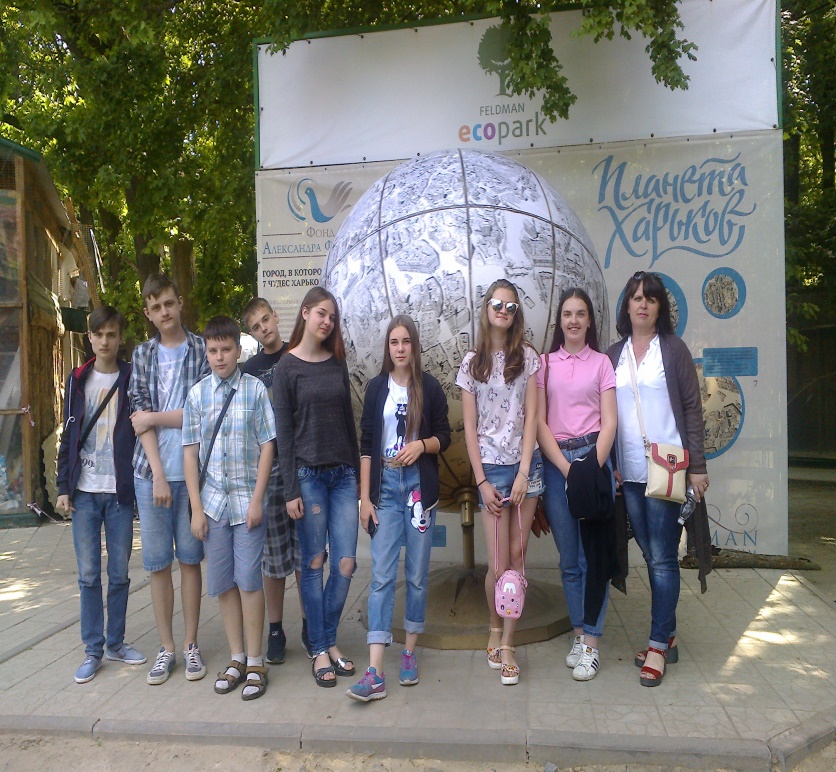 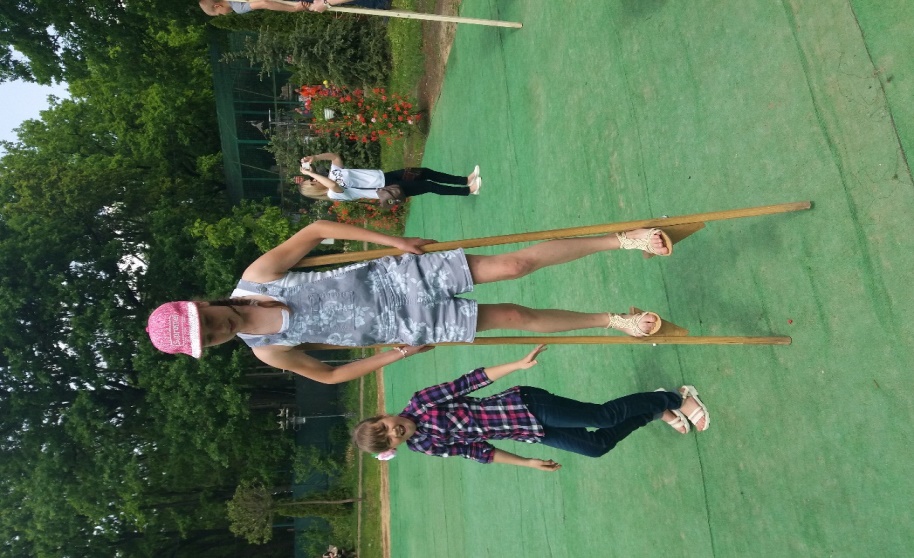 День розваг
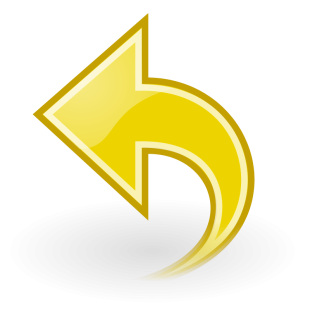 День розваг – це майстер–клас,
Піца спечена у нас.
Влучність,точність розвивали,
Ми у боулінг зіграли!
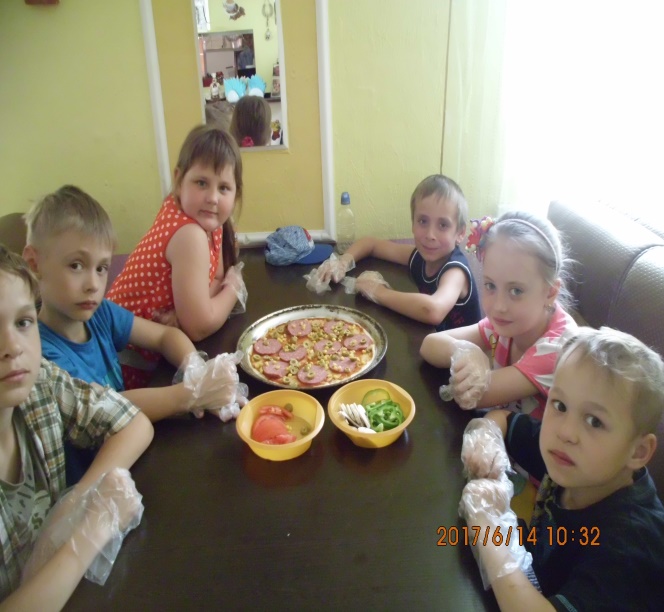 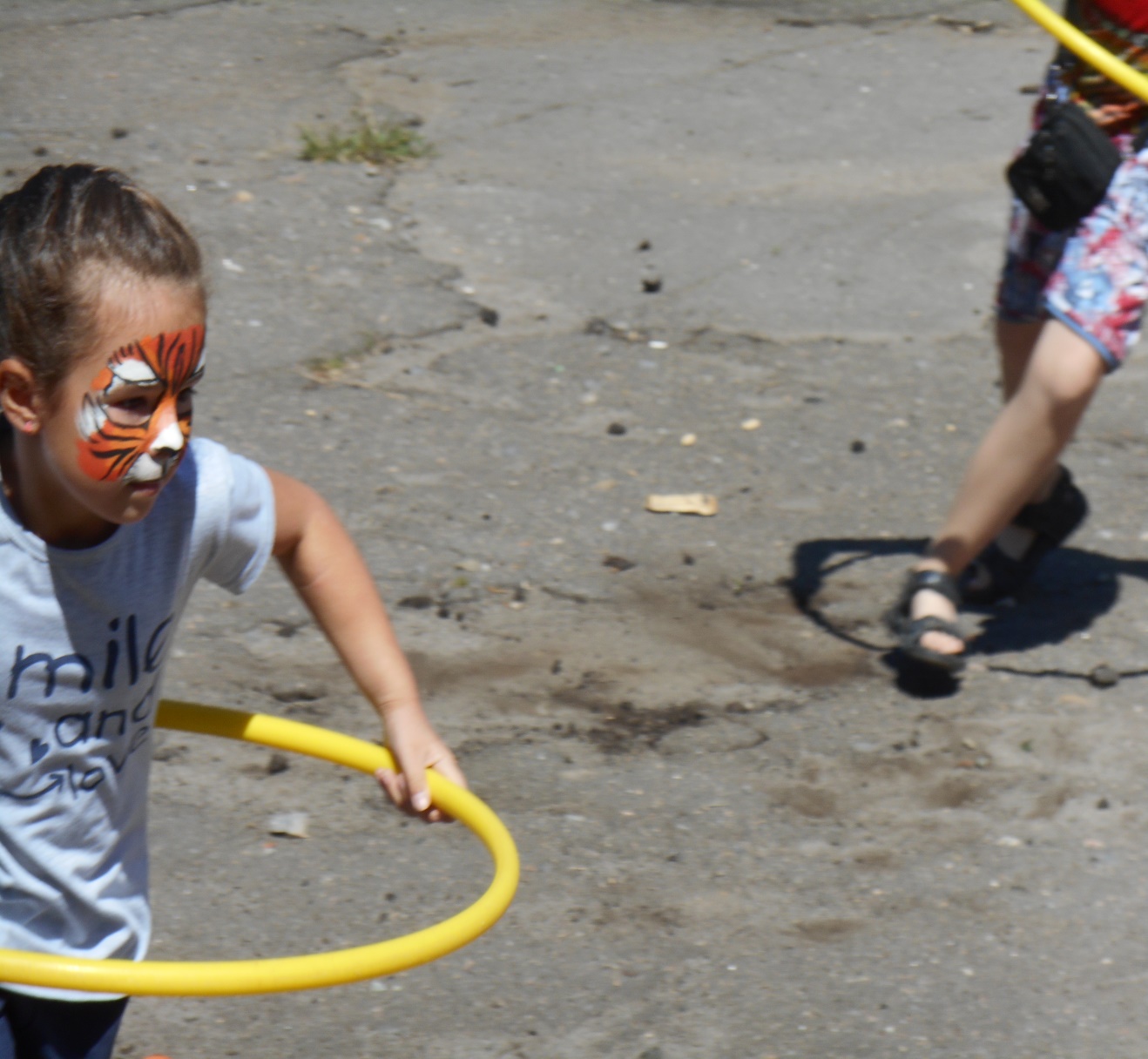 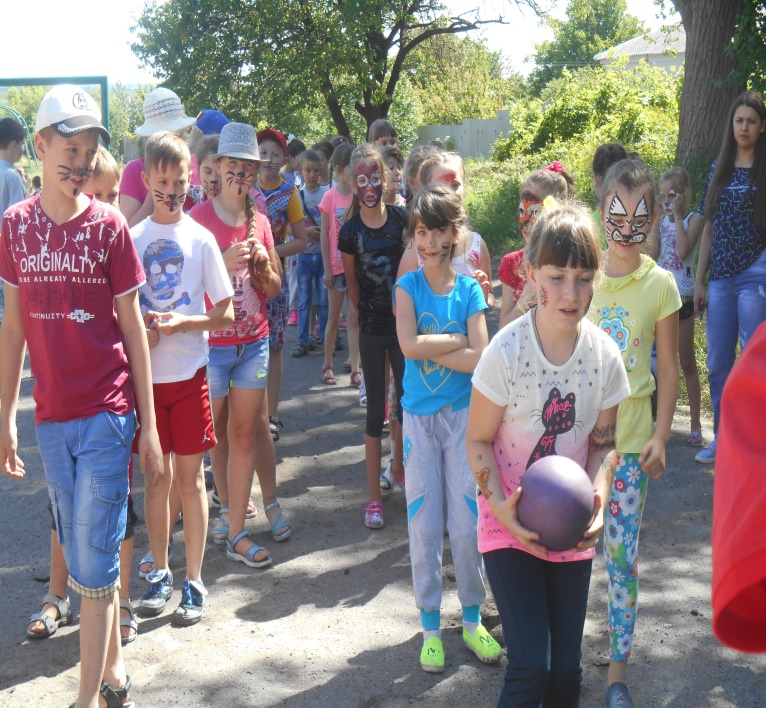 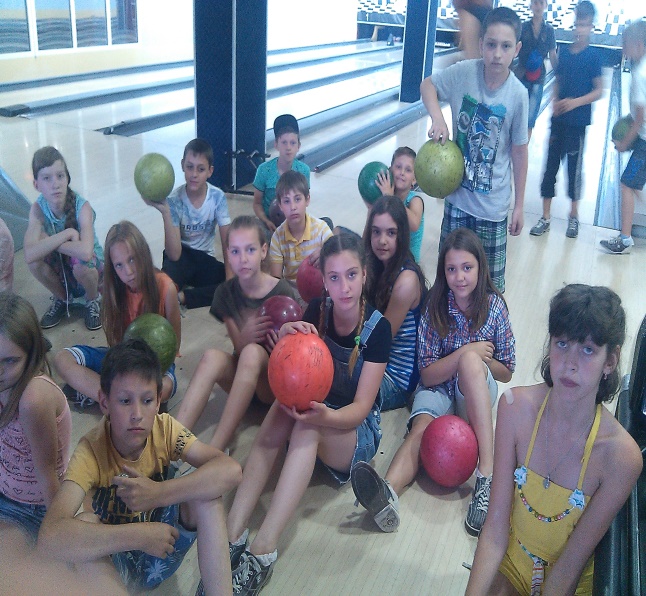 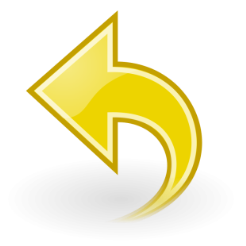 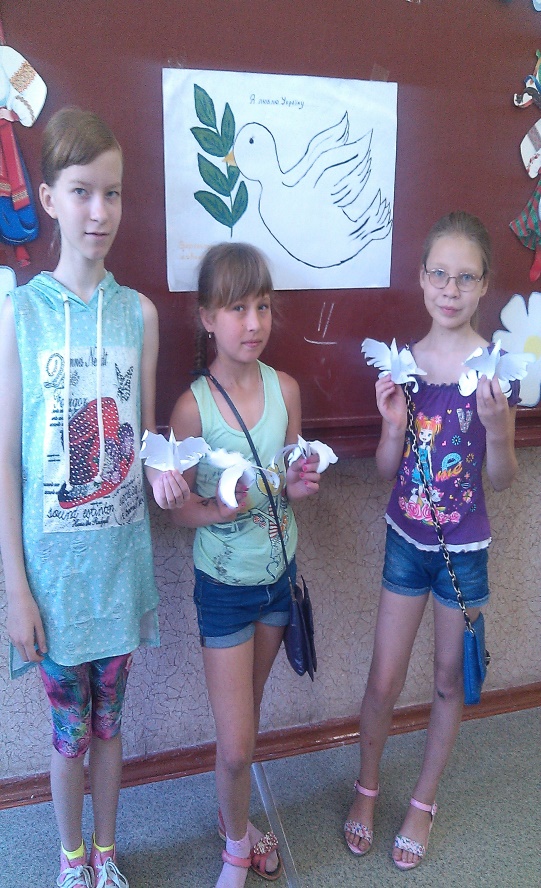 День японської культури
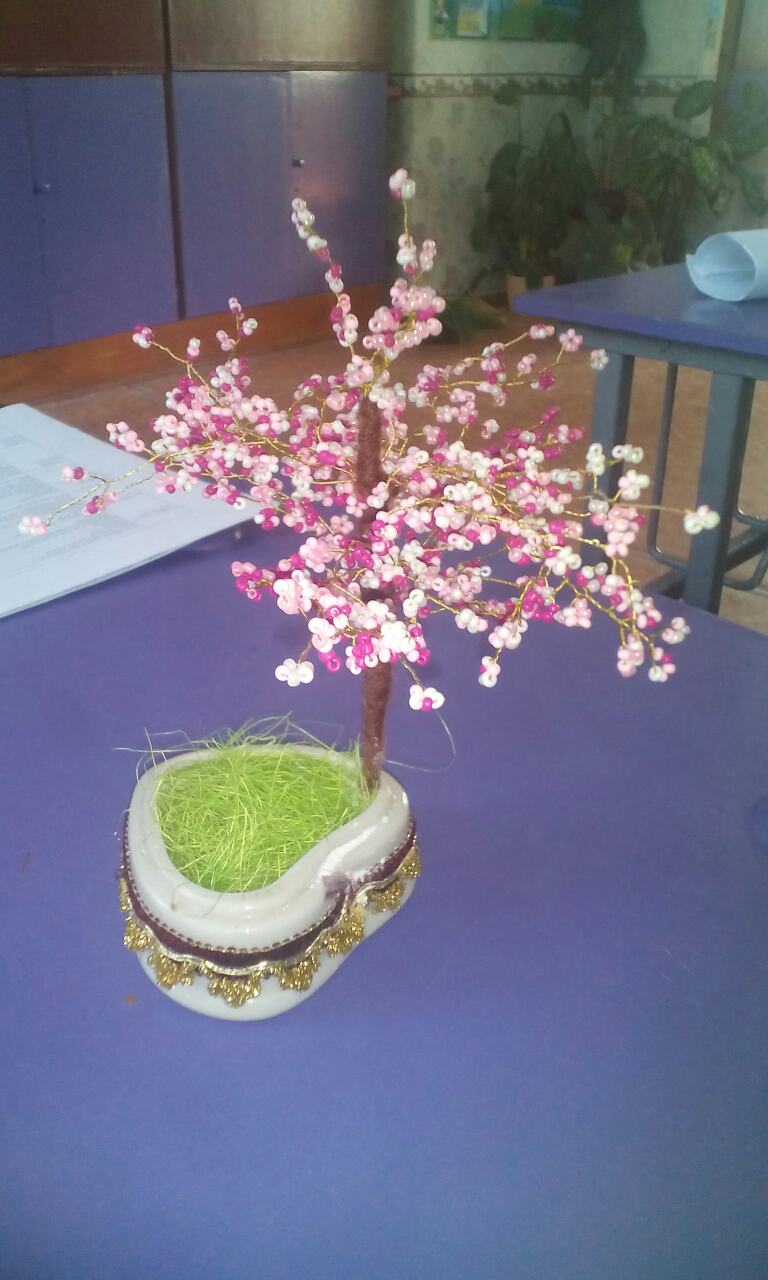 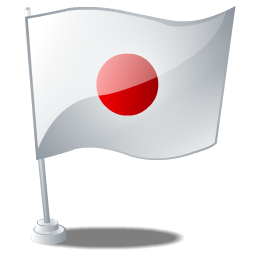 Страва суші на столі,
Орігамі – журавлі,
Гілка сакури жива – 
Це Японії дива.
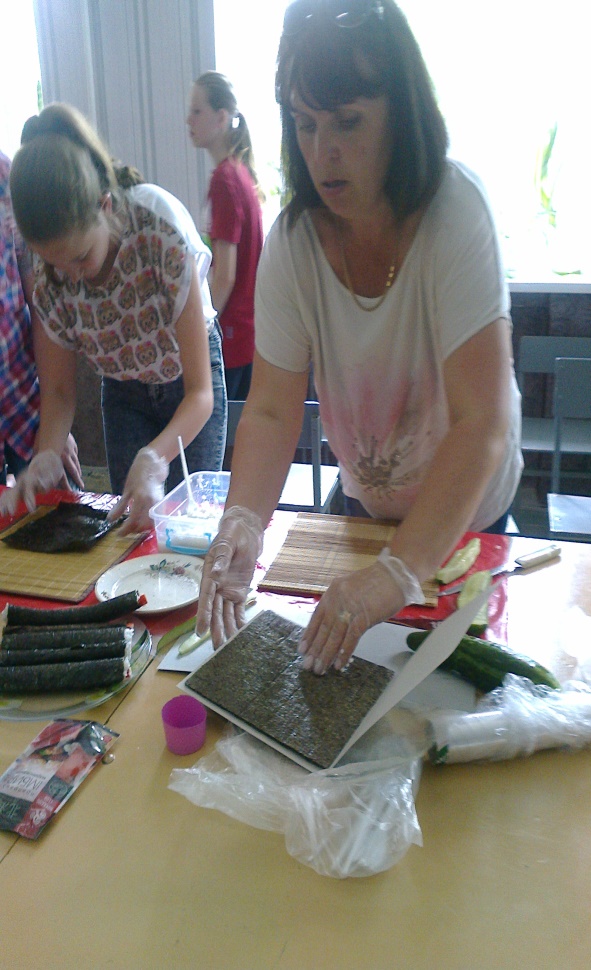 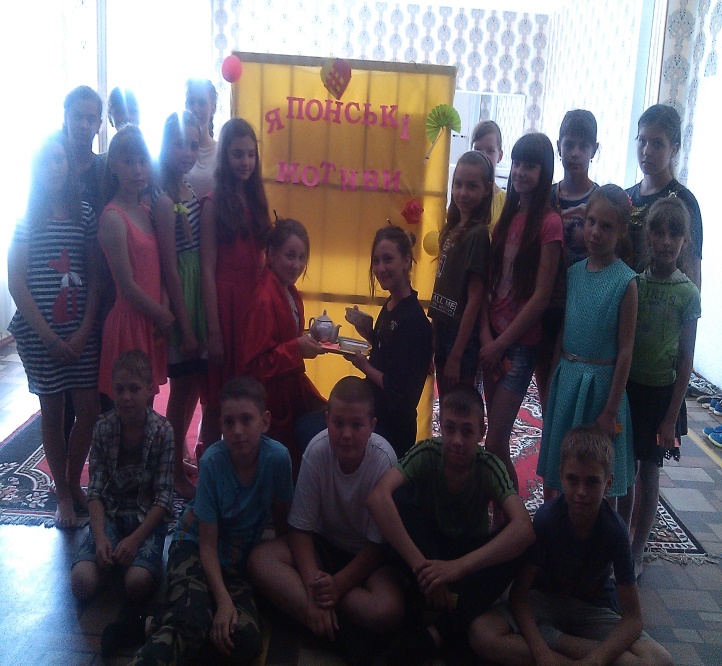 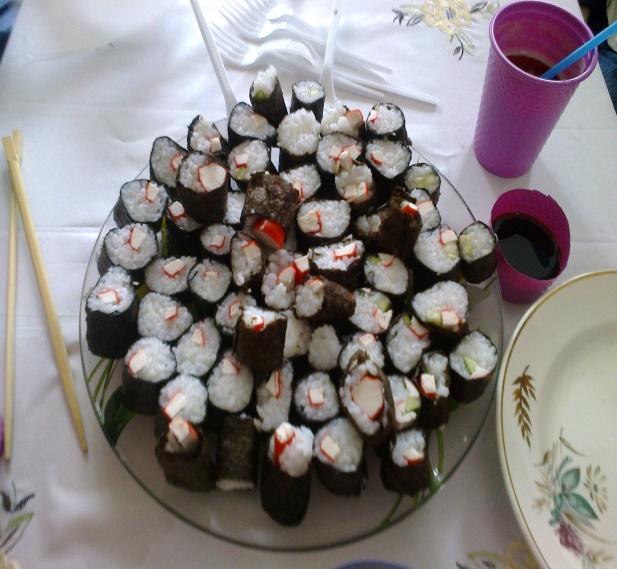 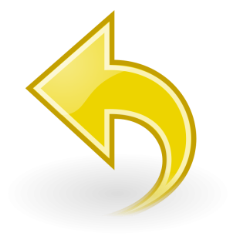 Олімпійський день
Ми – майбутнє України,
Молода,завзята зміна.
Ми – зірки майбутні спорту,
Нам під силу всі рекорди.
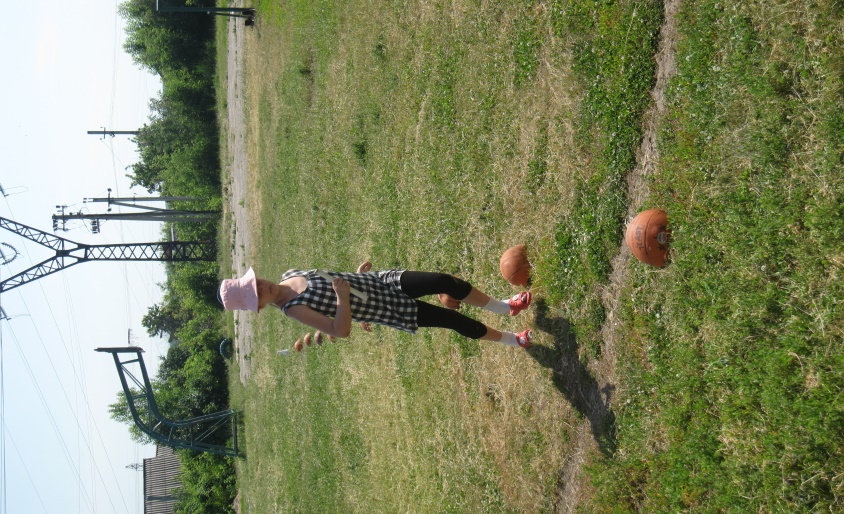 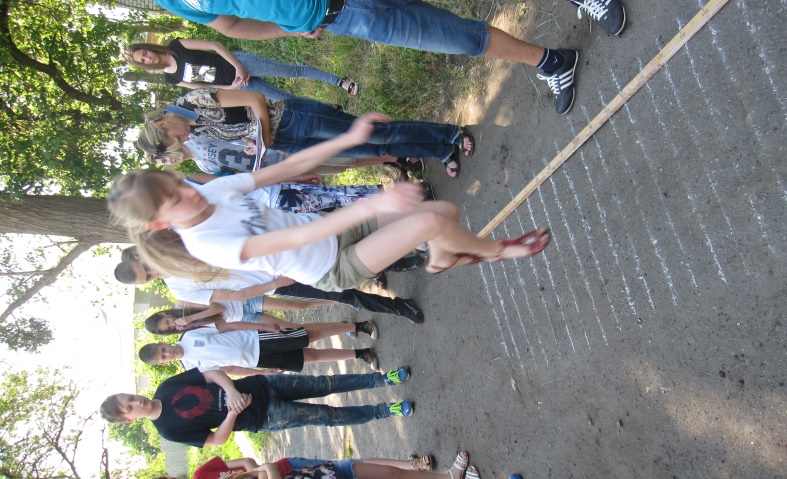 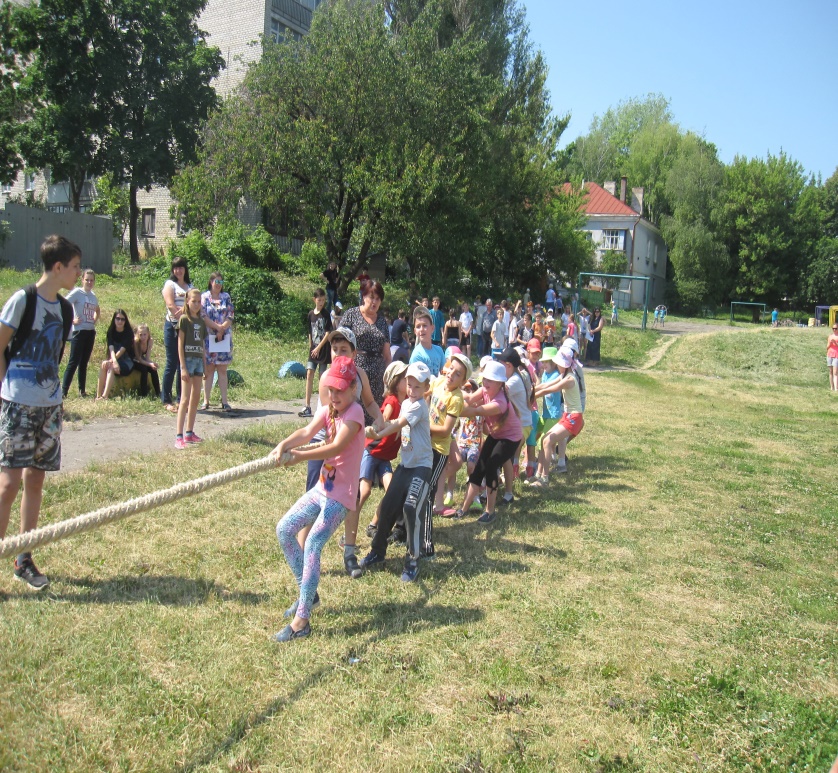 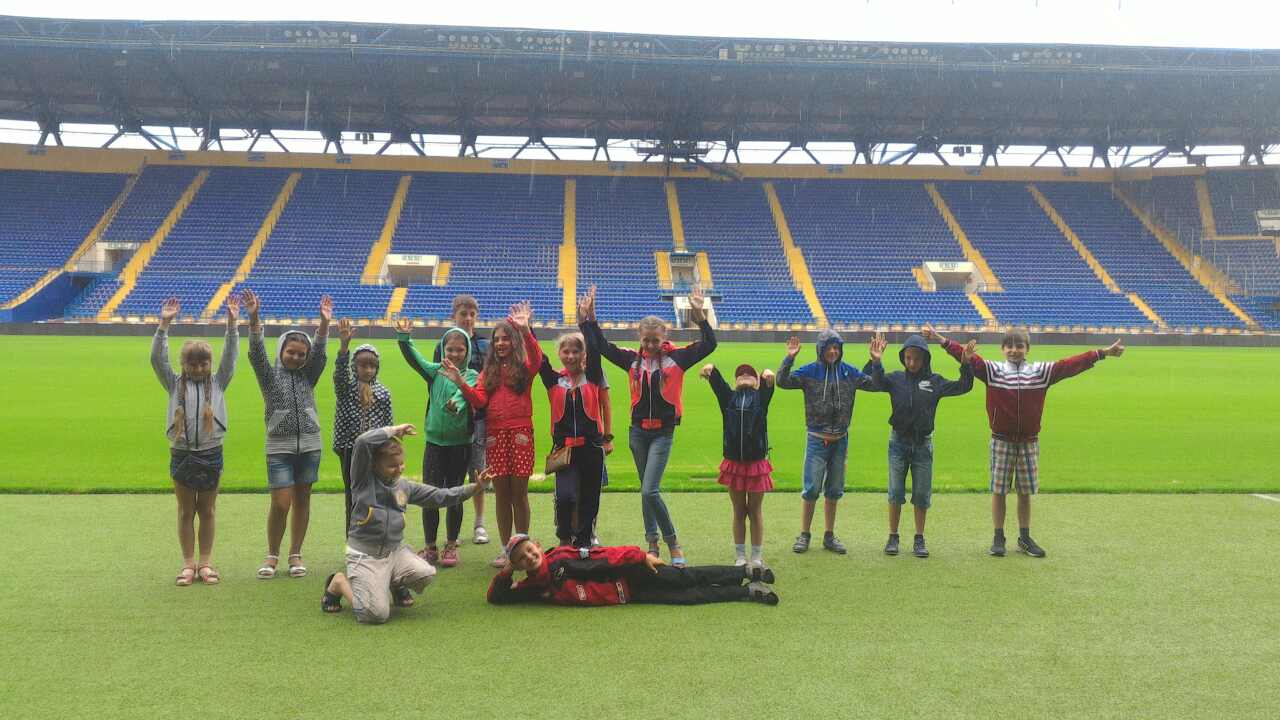 Свято Нептуна
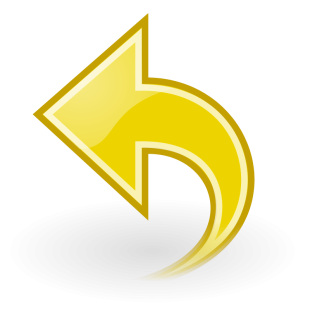 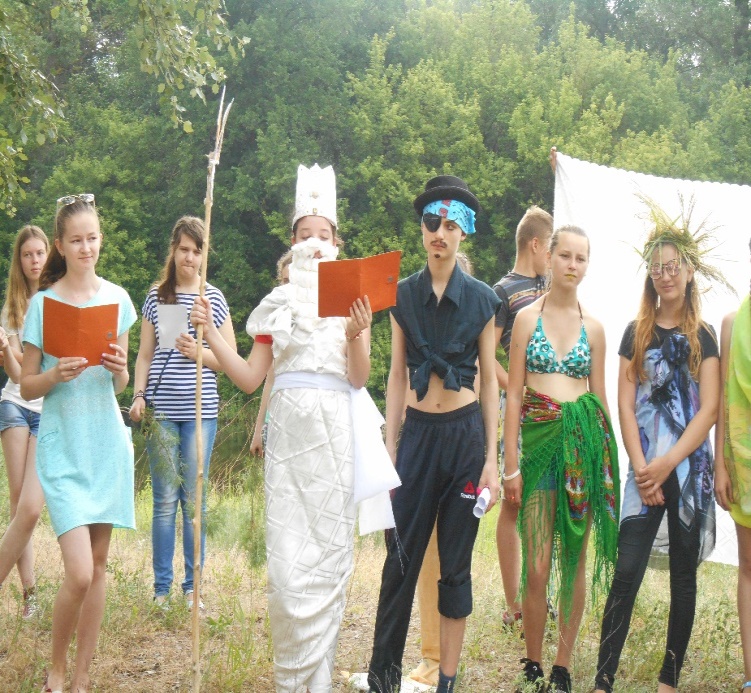 Скільки дива та пригод!
Йде Нептун з Дінцевих вод,
Тут, на пляжі, не на дні,
З ним русалки й водяні.
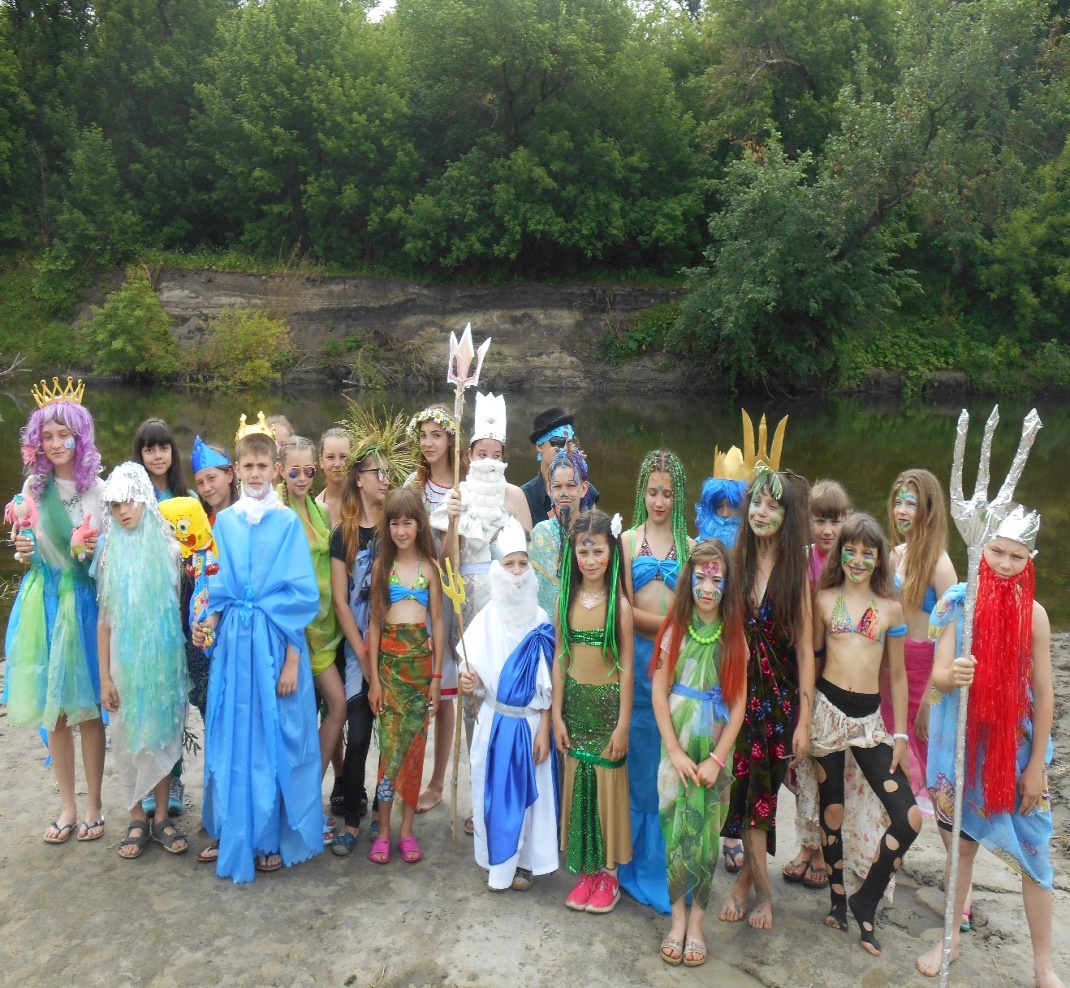 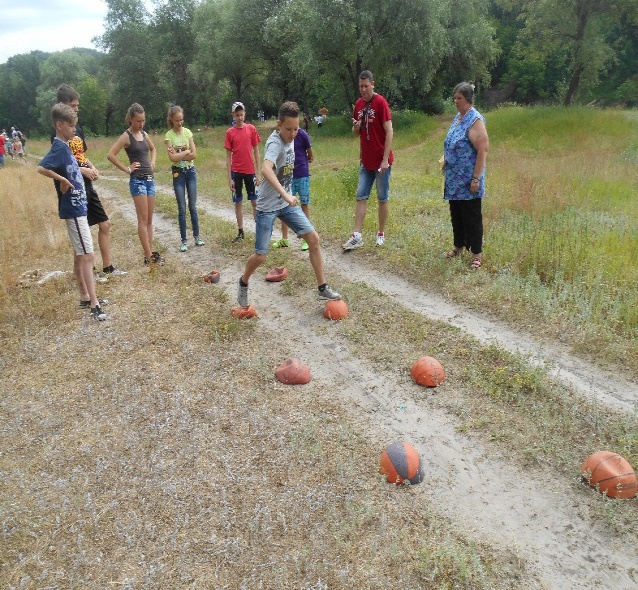 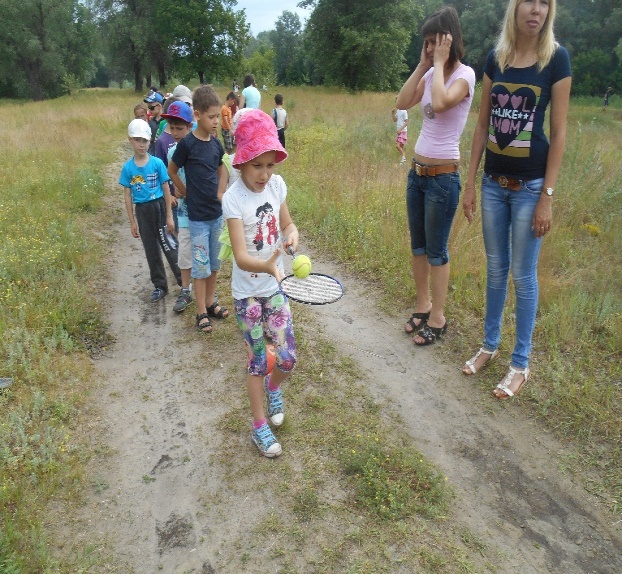 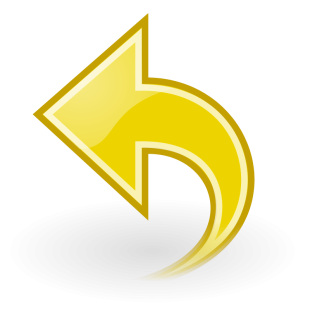 День миру
Добре знають навіть діти:
Мир - миліш за все на світі.
На малюнку дні ясні.
Ні агресії й війні!
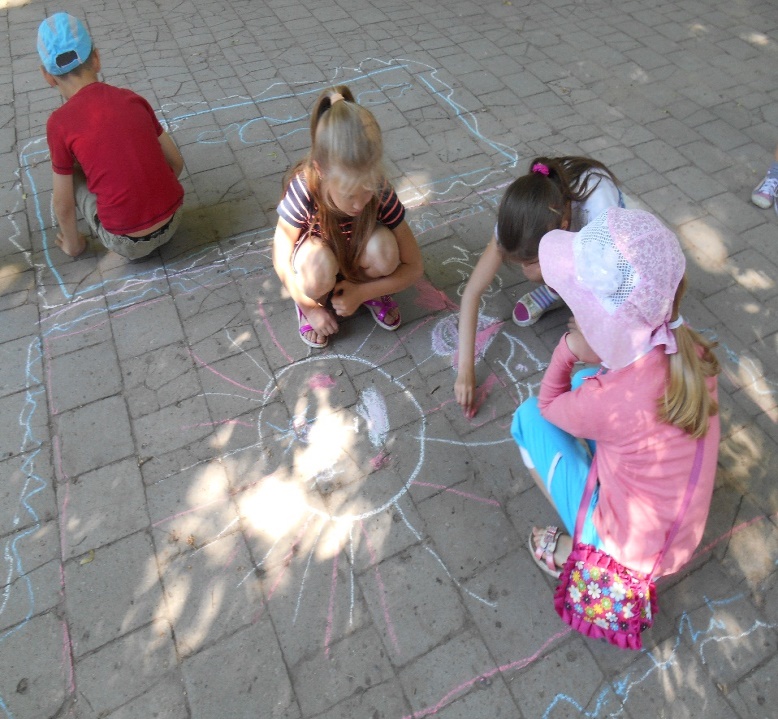 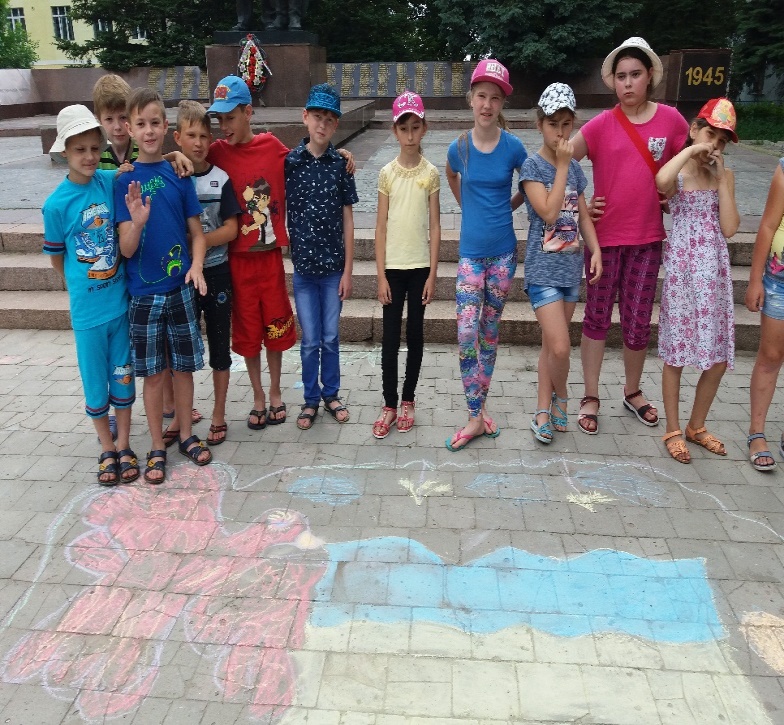 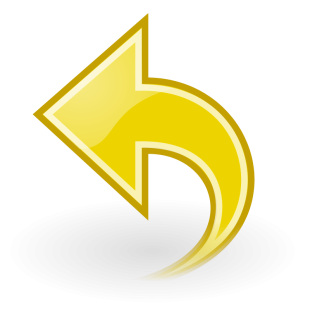 День подорожі країнами світу (Японія)
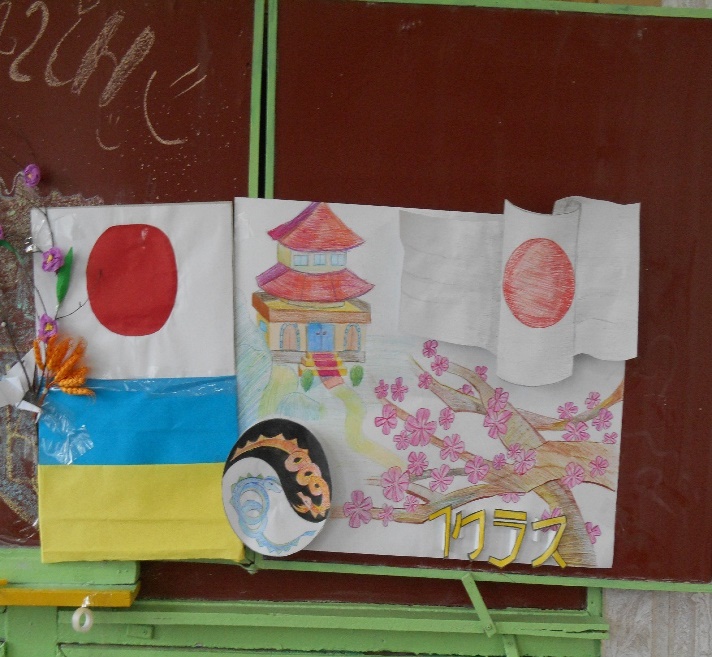 Чайна церемонія,
Гімн луна Японії!
Привітання, акробати,
Дуже гарне вийшло свято.
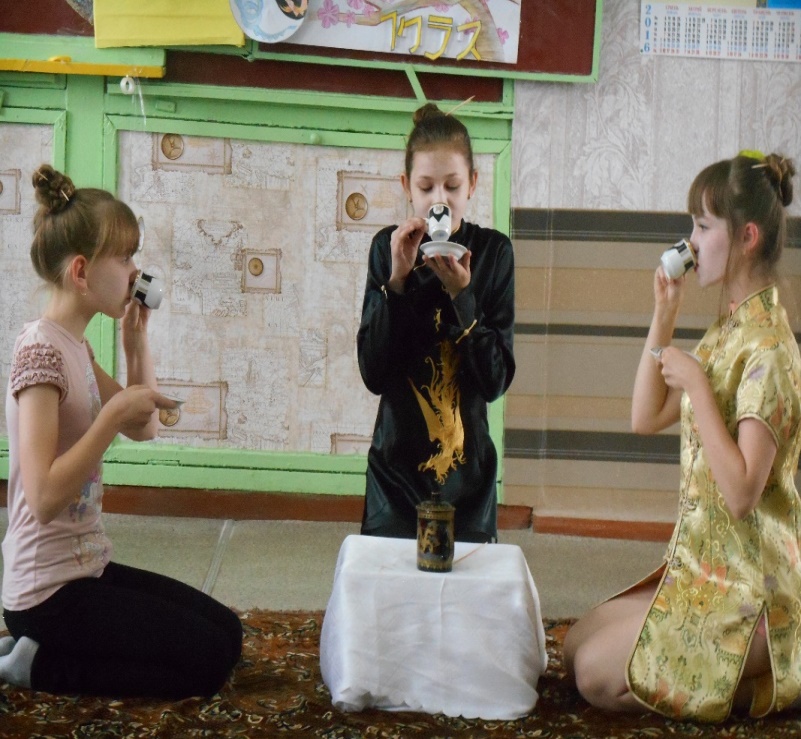 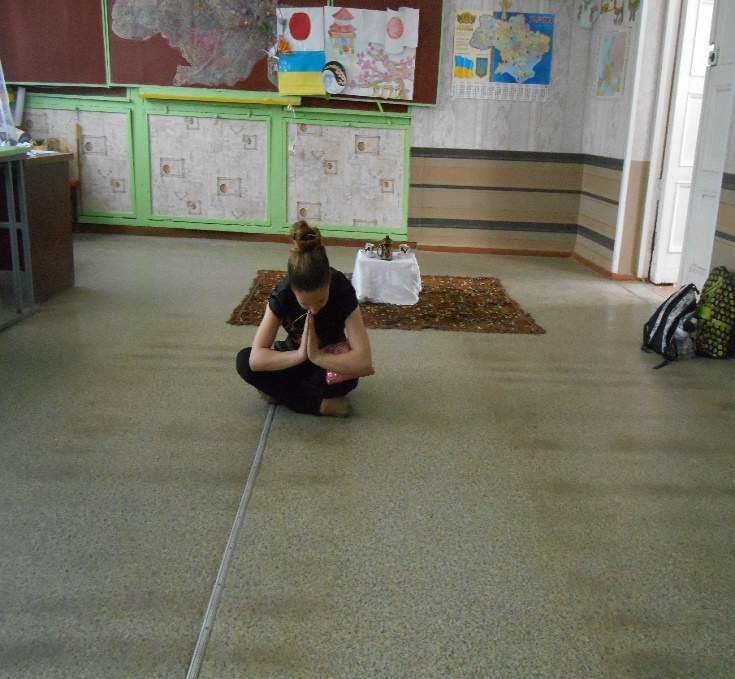 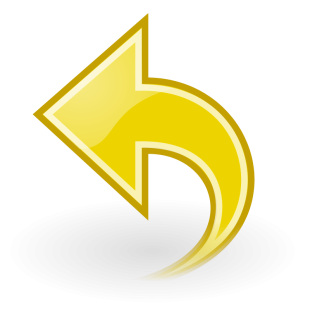 Заходи патріотичного  виховання
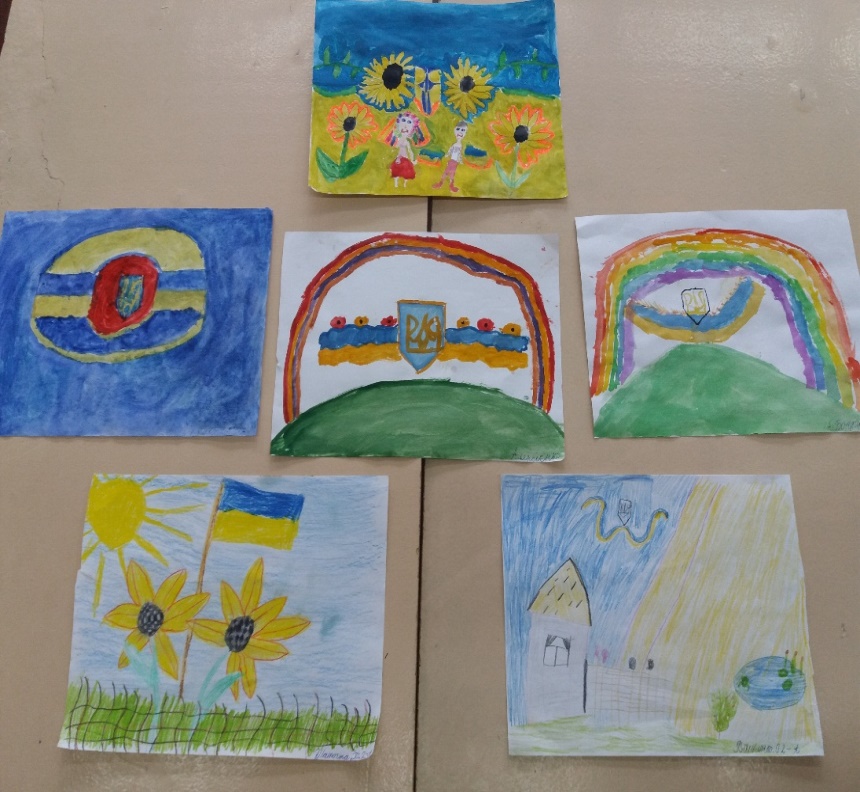 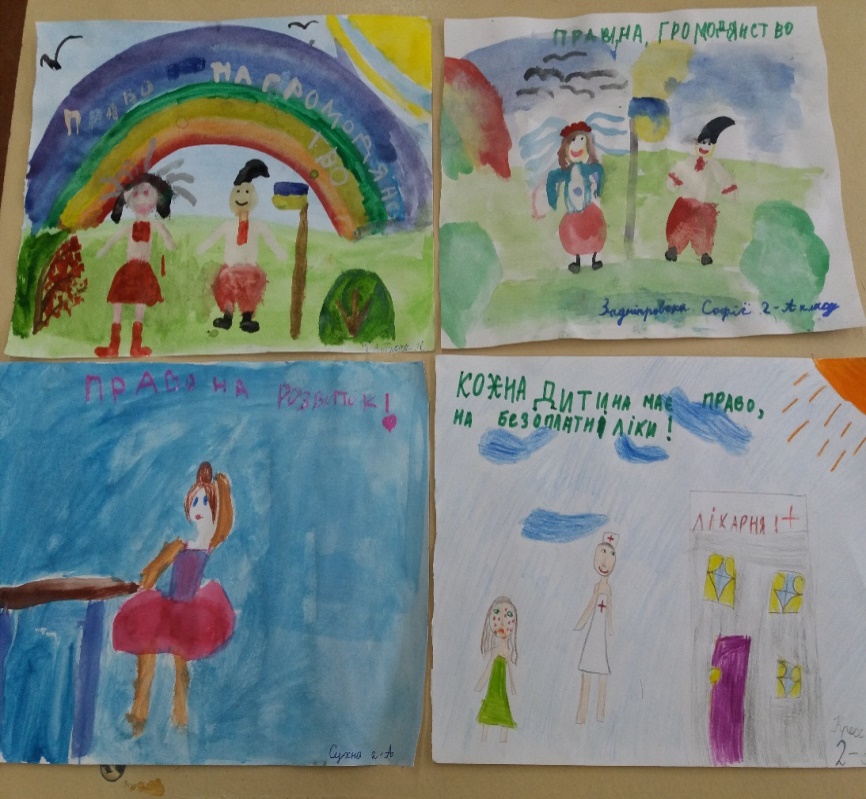 На варті нашого права 
Конституція держави.
Ми віримо в кращі зміни,
Незалежність очима дитини
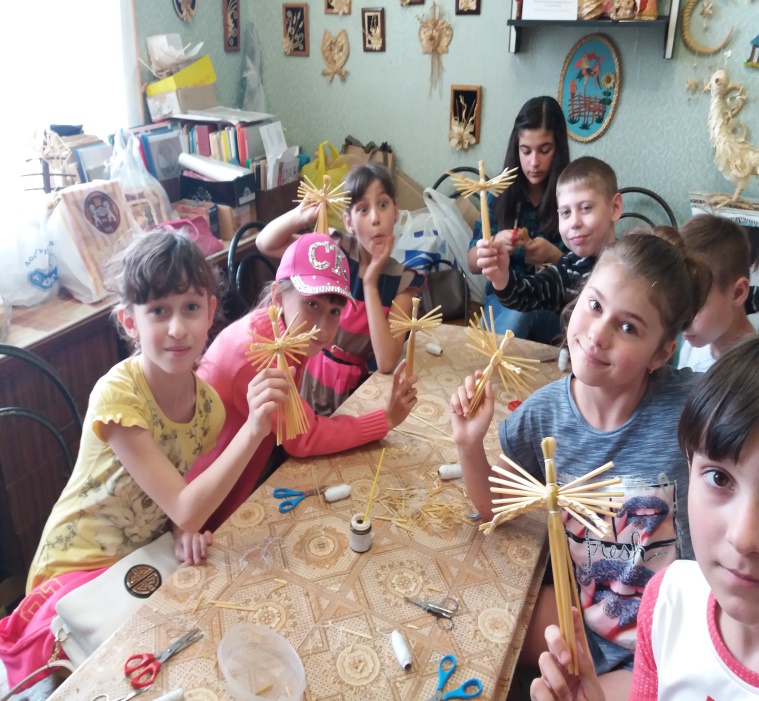 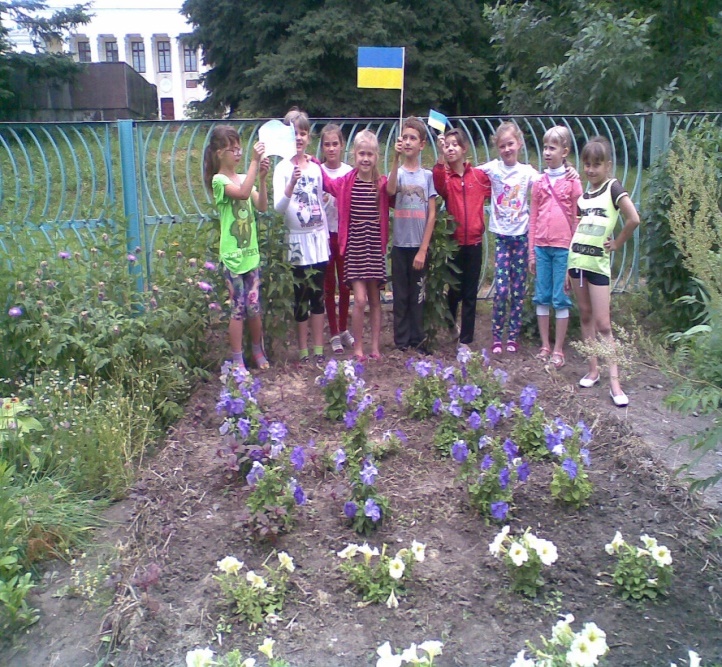 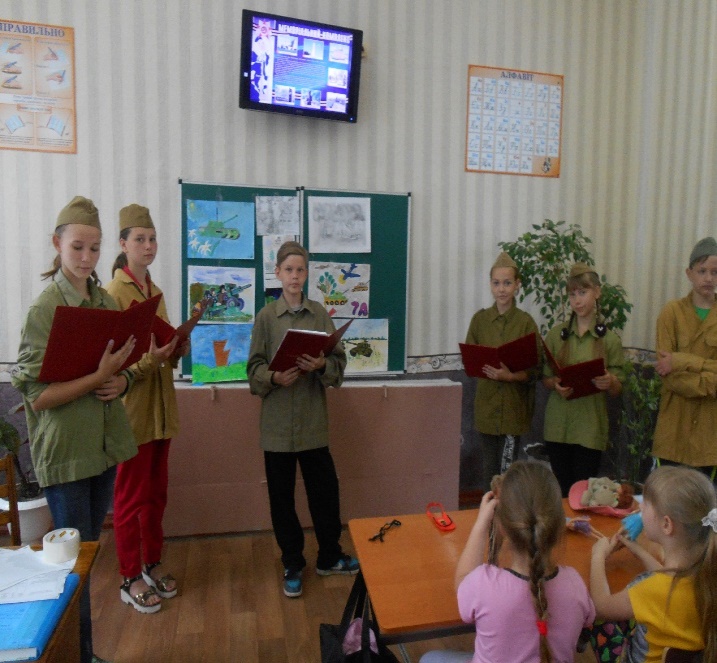 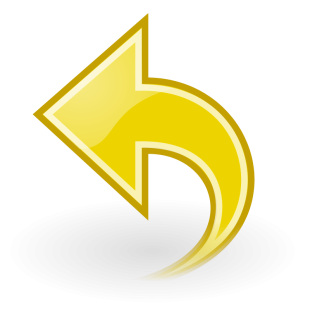 У світі казки
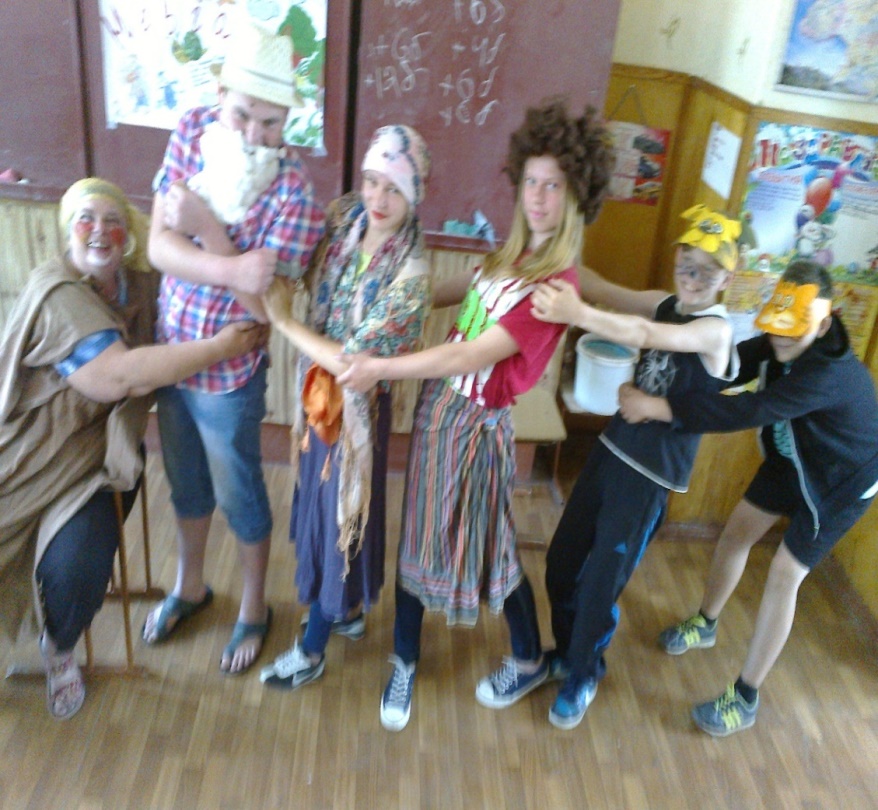 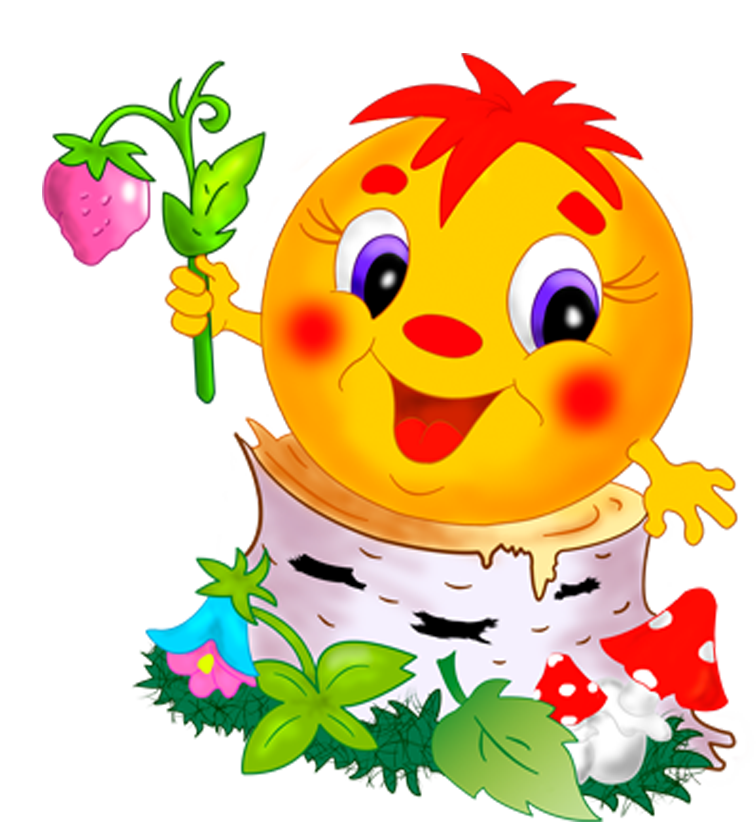 Зробимо до мрії крок – 
Ми на святі у казок.
Дружно Колобка впіймали,
Ріпку разом витягали.
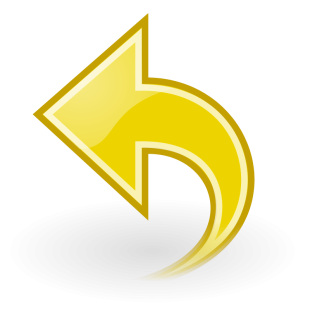 День екскурсій містом
Все в музеї обдивились,
З вогнеборцями зустрілись,
Вернісаж, Свята криниця,
З вишиванками світлиця -
Це Ізюмський рідний край.
Своє місто пізнавай!
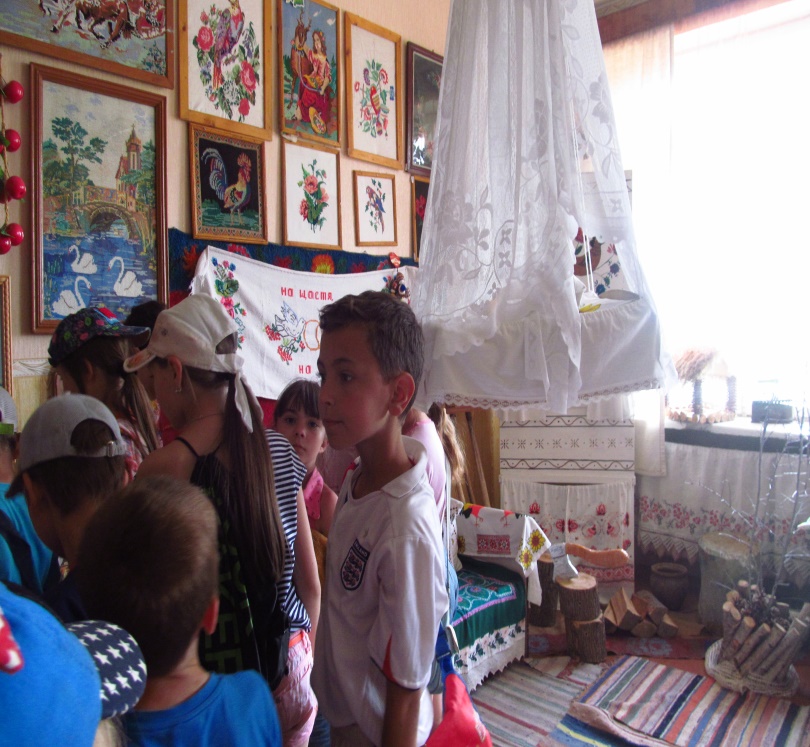 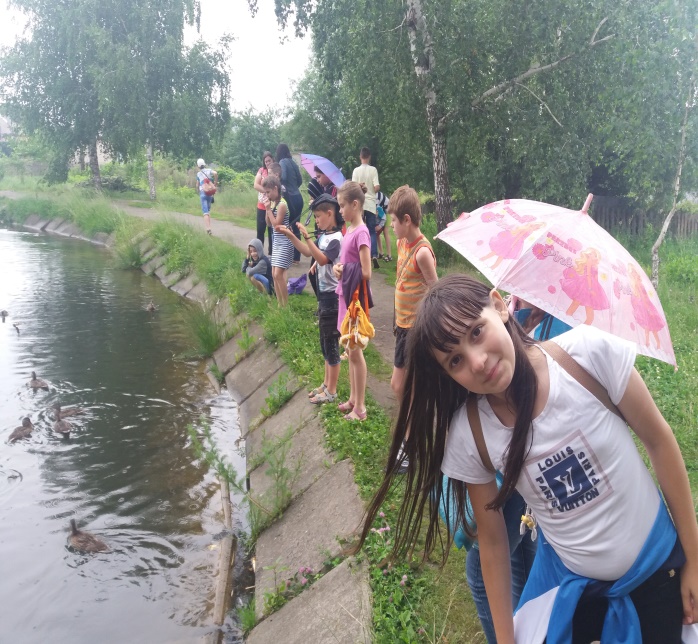 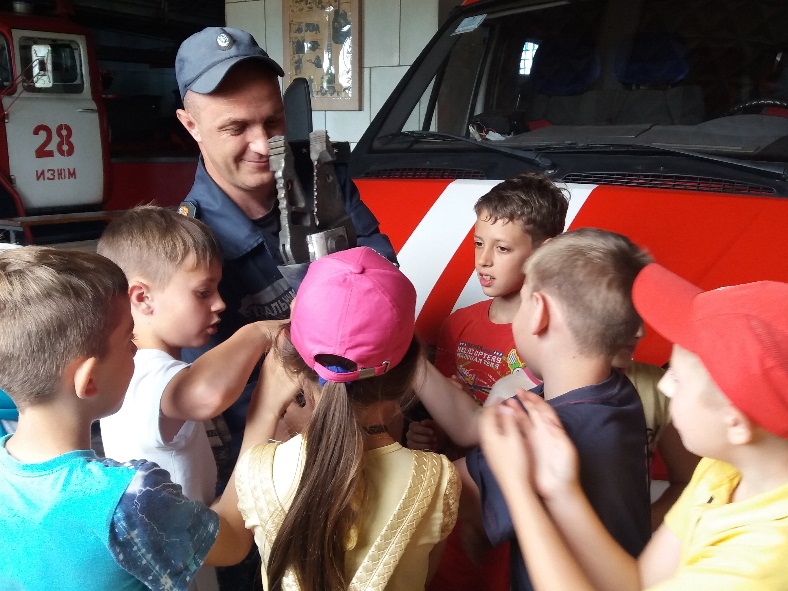 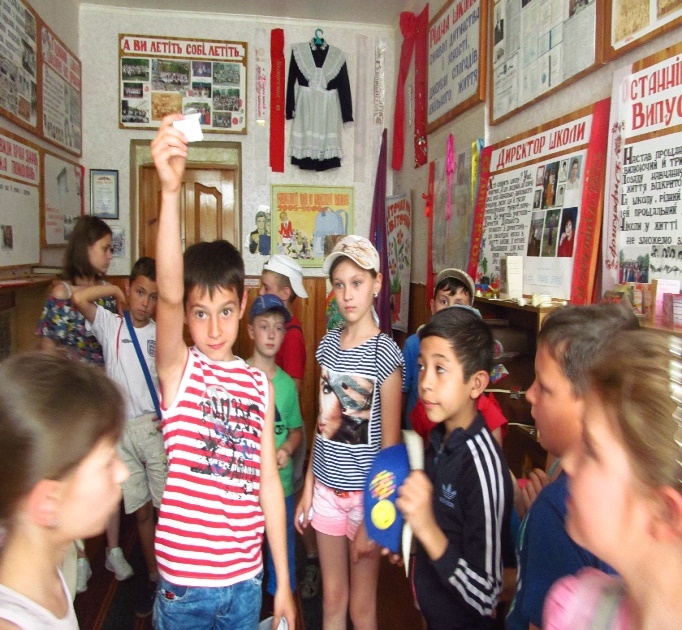 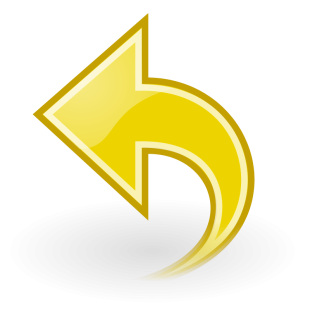 Мовний табір
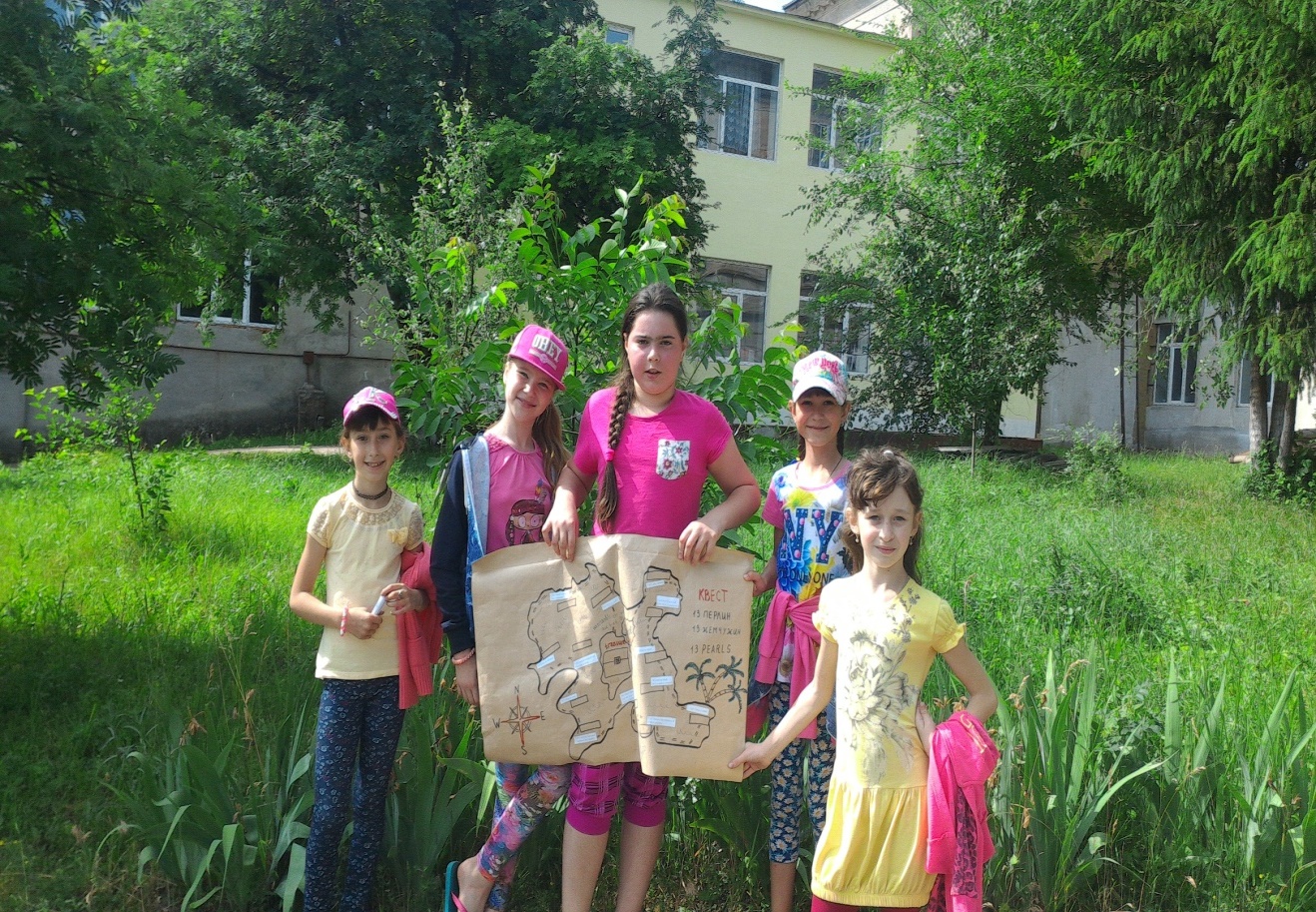 Зайняття цікаві тут,
Бо з німецькою – зер гут!
Ну й старання у дітей,
Бо з англійською – о’кей!
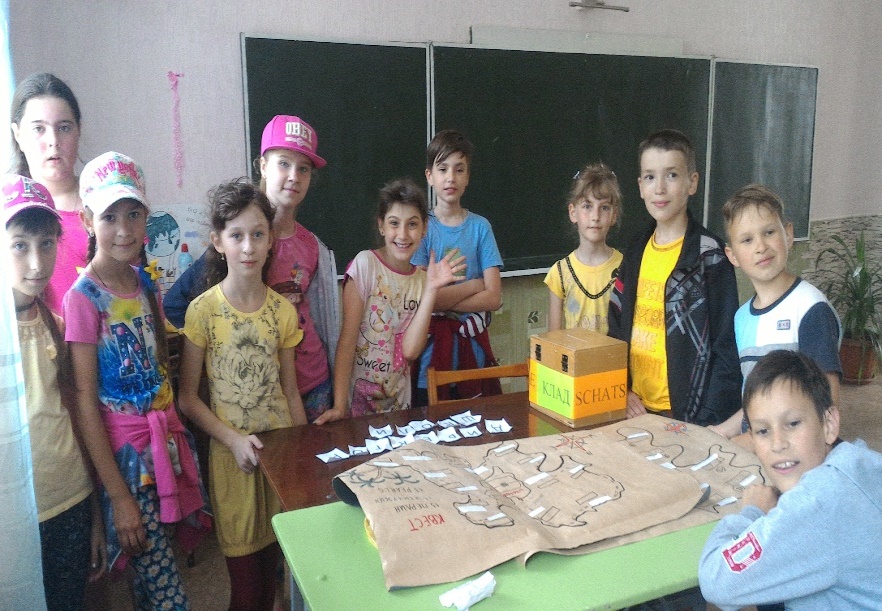 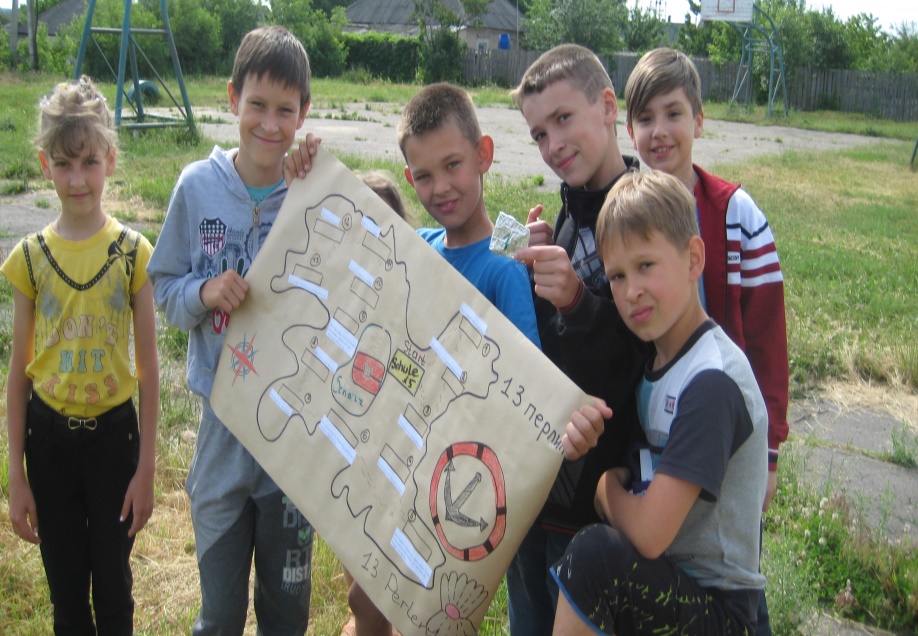